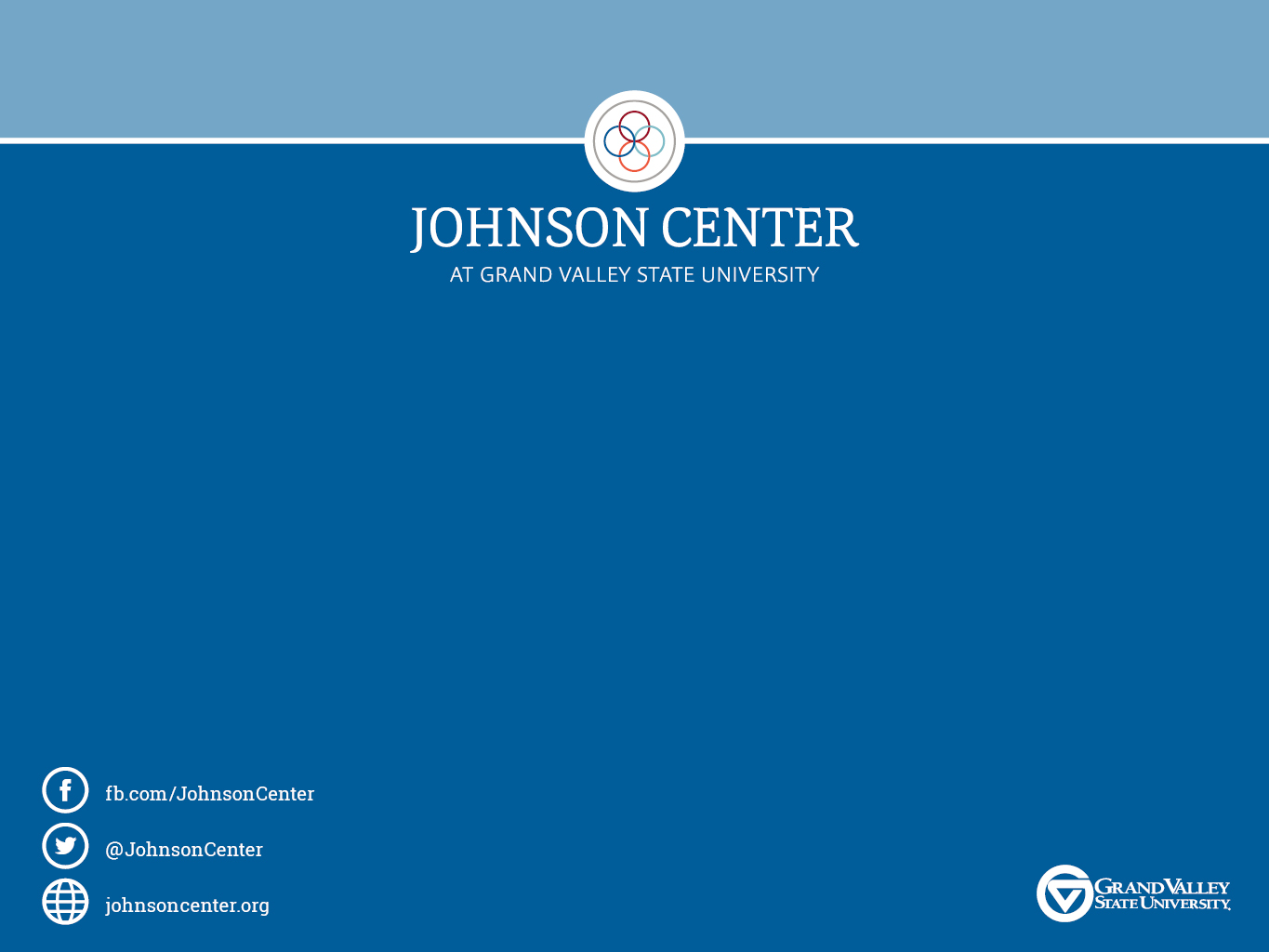 Logic Models 
How to Integrate Data Collection 
into your Everyday Work
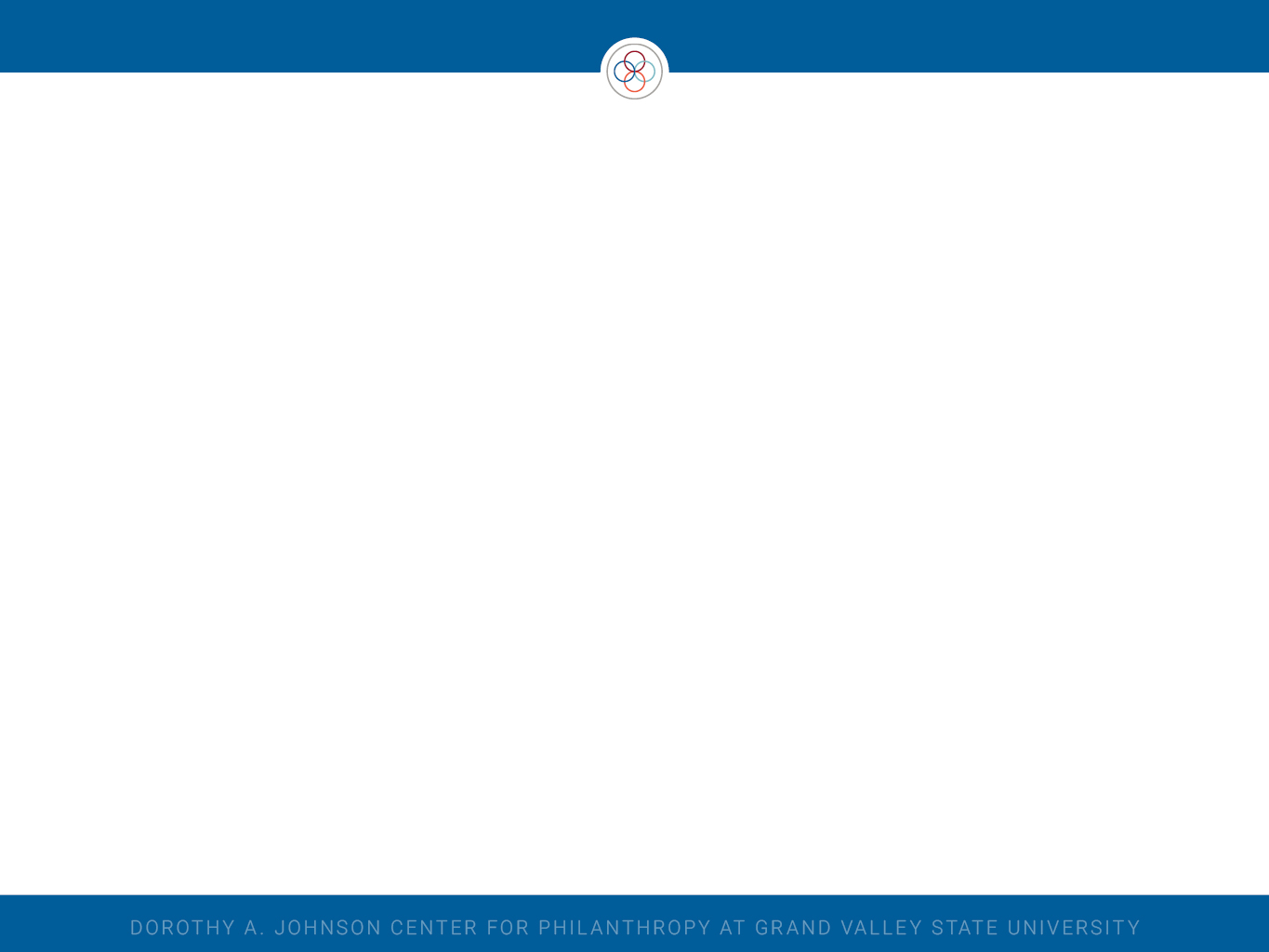 Agenda

Introduction to Logic Models

Developing a Basic Logic Model
Exercise One
Using a Logic Model to Plan for Evaluation
Exercise Two
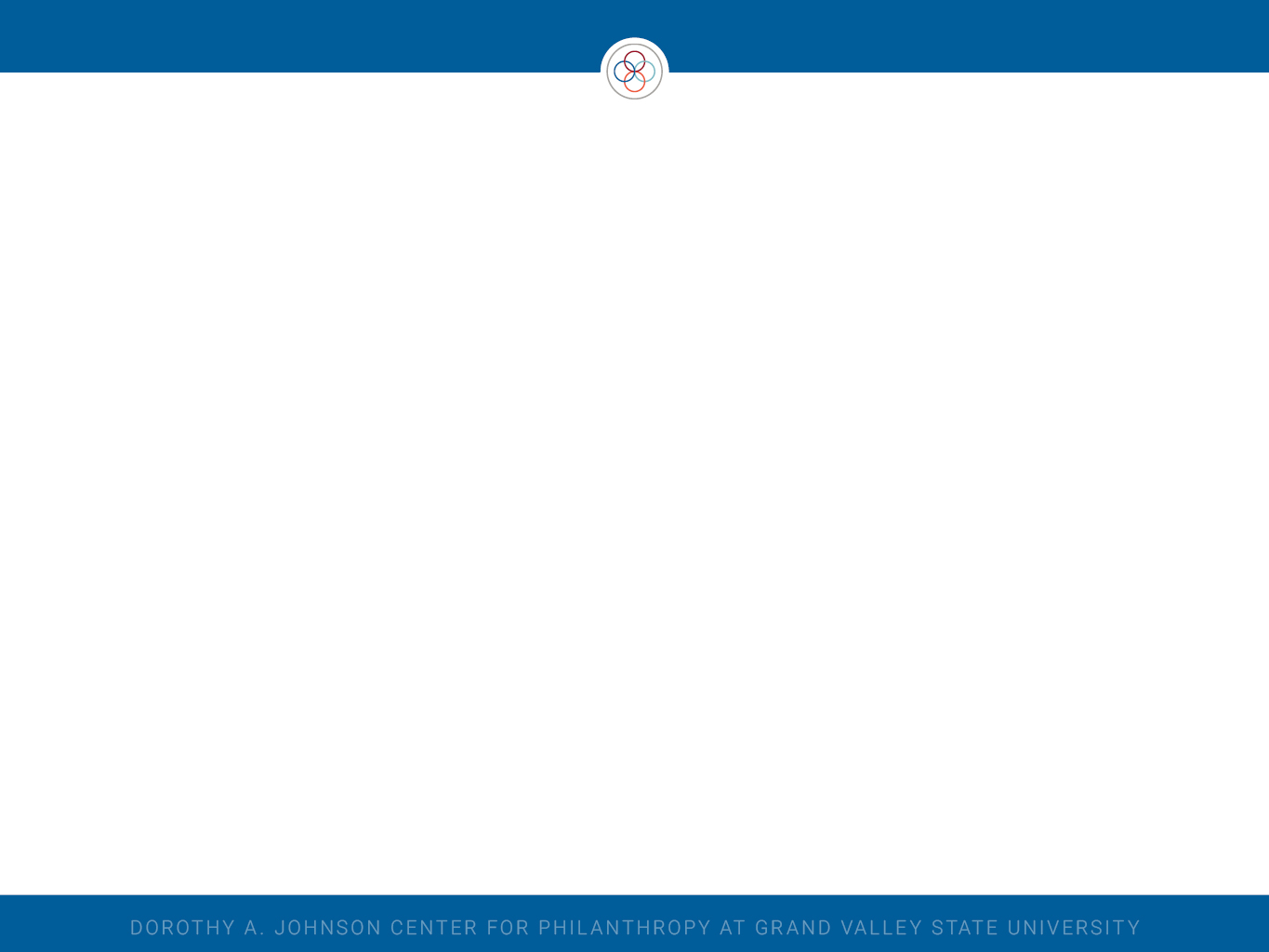 Introduction to 
Logic Models
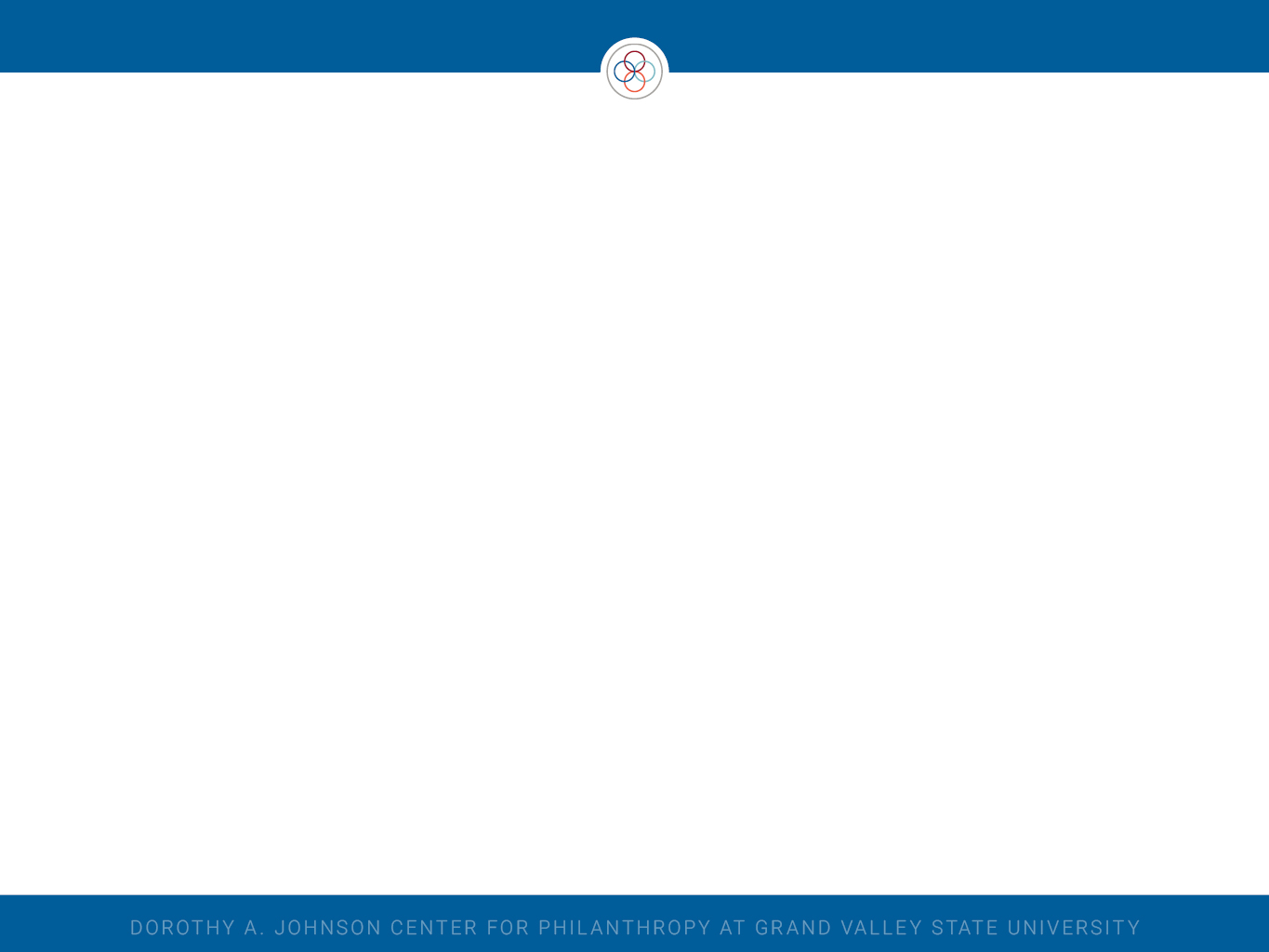 Logic Models: An Overview

A systematic and visual way to present and share your understanding of the relationships among the resources you have to operate your program, the activities you plan, and the changes or results you hope to achieve.
Measurement tool (indicator) required for all activities, outputs, outcomes, impacts
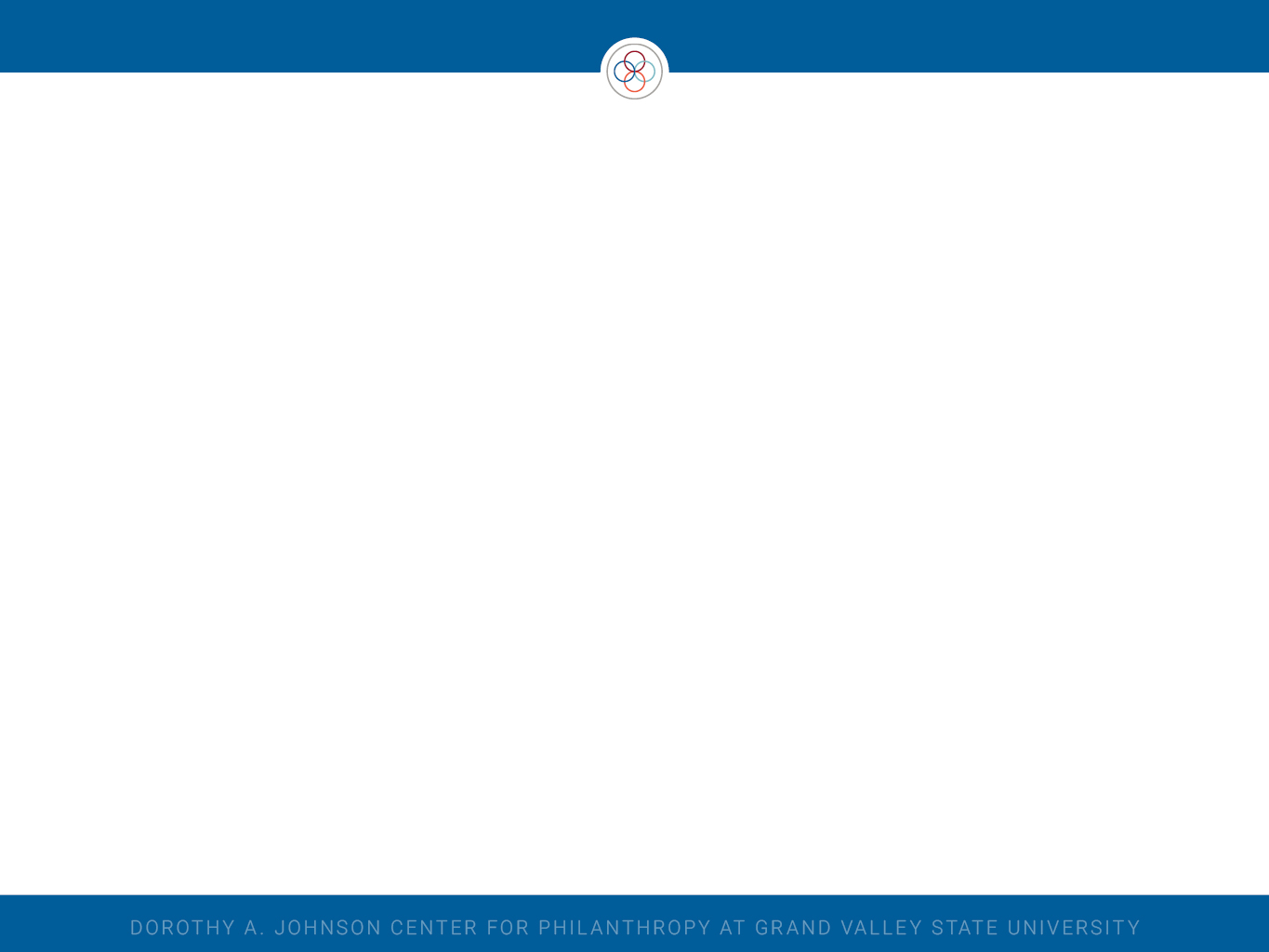 ResourcesDefinition: inputs
Factors that enable resources:
Funding
Existing organizations
Potential collaborating partners
Existing organizational or interpersonal networks
Staff & volunteers
Time
Facilities 
Equipment 
Supplies
Factors that limit resources:
Negative attitudes
Lack of resources
Policies
Laws
Regulations
Geography
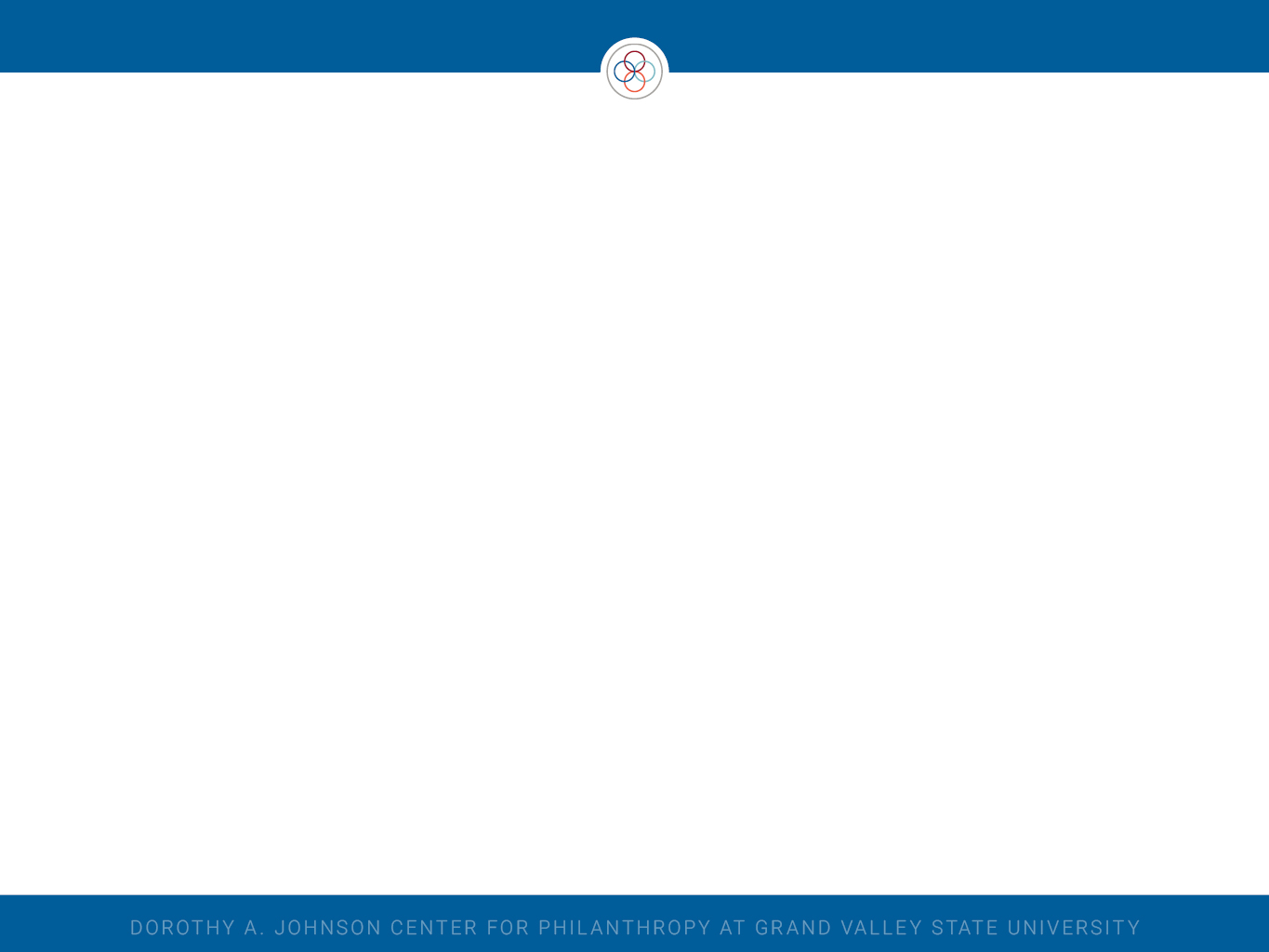 Activities

Definition: Processes or actions to accomplish objectives
Infrastructure
Enhancing infrastructure
Building relationships, collaborating
Building capacity (for desired results)
Products
Promoting materials
Providing educational curricula
Services
Educating and training
Counseling
Health screening
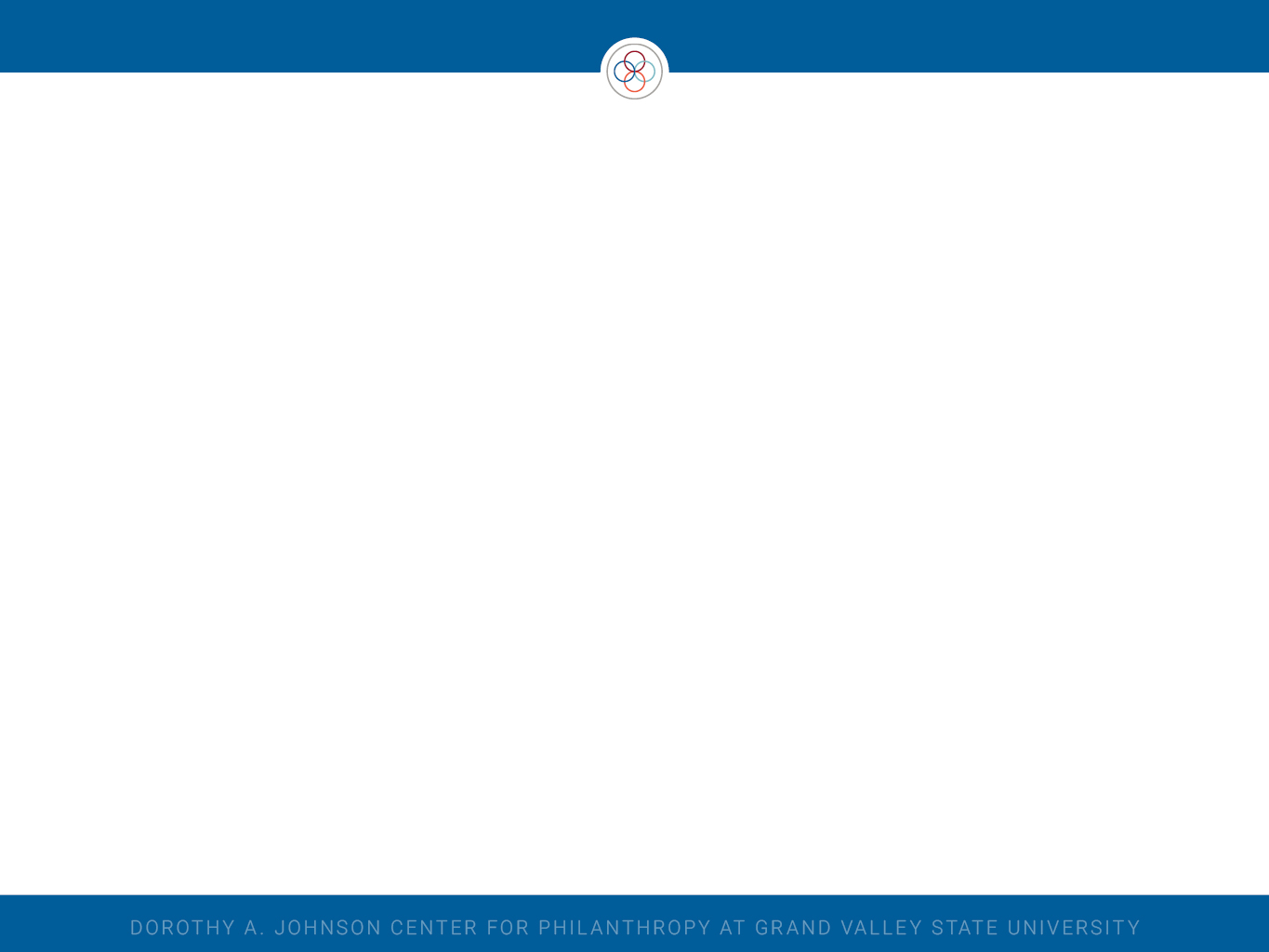 Outputs
Definition: direct products of activities


Number of classes taught, meetings held, or materials produced and distributed
Program participation rates and demography
Hours of each type of service provided
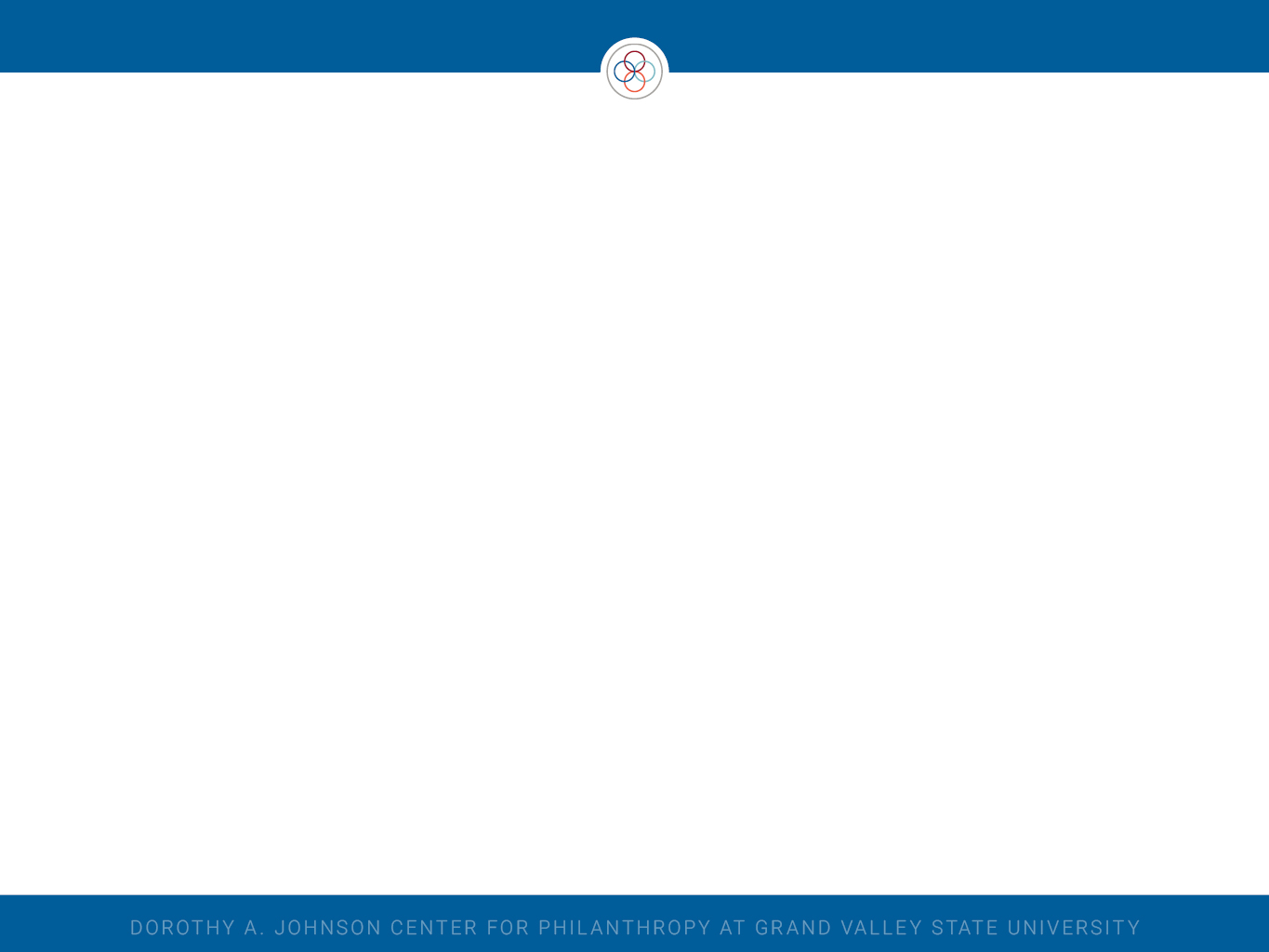 Outcomes
Definition: observable and measurable changes in a specific population, community, or category (S.M.A.R.T)
Changes in:
Attitudes
Behaviors
Knowledge 
Skills
Status
Level of functioning
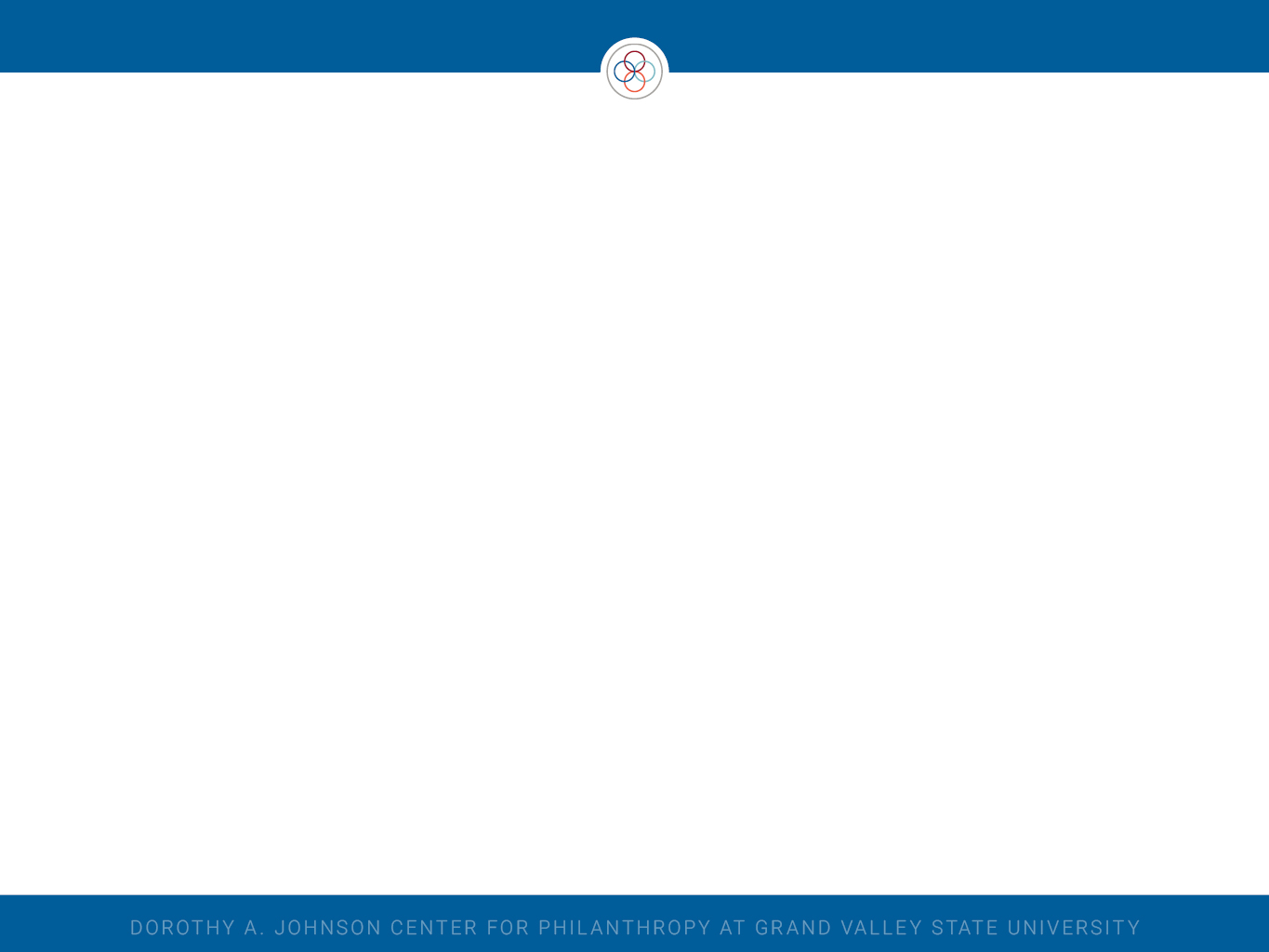 Impacts
Definition: organizational, community, and/or system level changes expected to result from program activities. May include improved conditions, increased capacity, and/or changes in policy.Outcomes and impacts should be S.M.A.R.T.
	Specific
	Measurable
	Attainable
	Realistic
	Timely
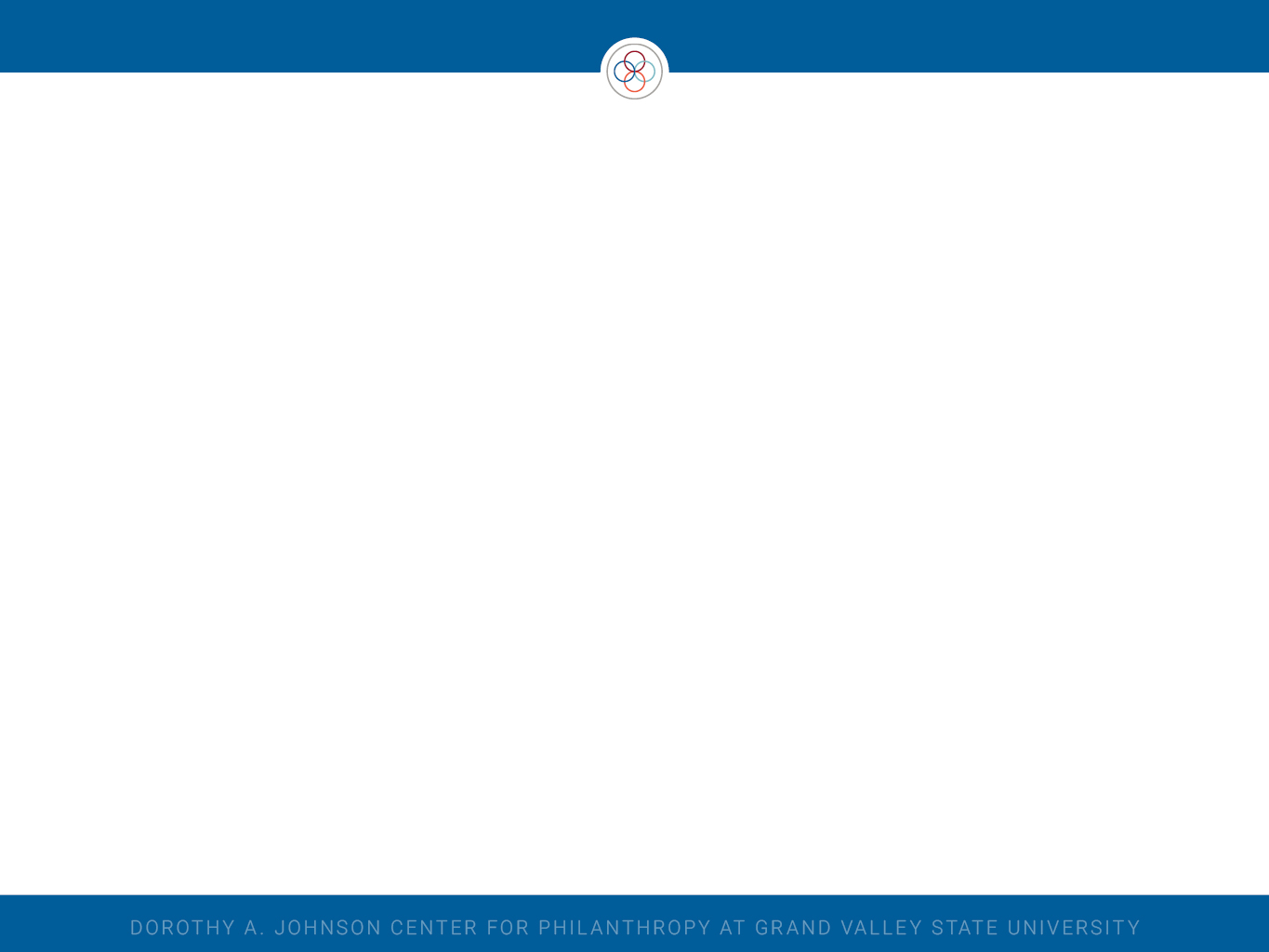 Logic Model Example

Planning a family vacation
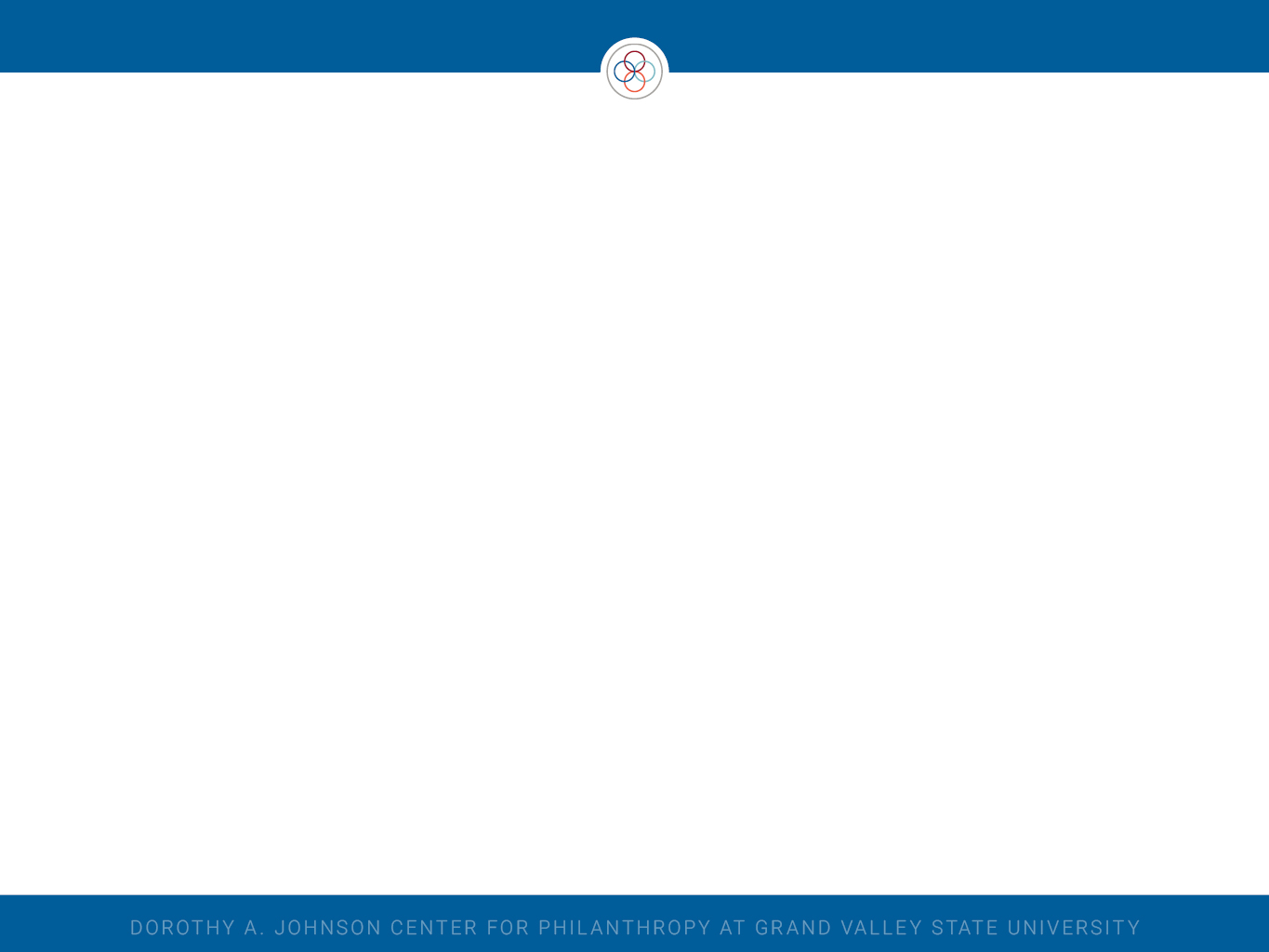 Developing a Basic Logic Model for Your Program: 
The Why
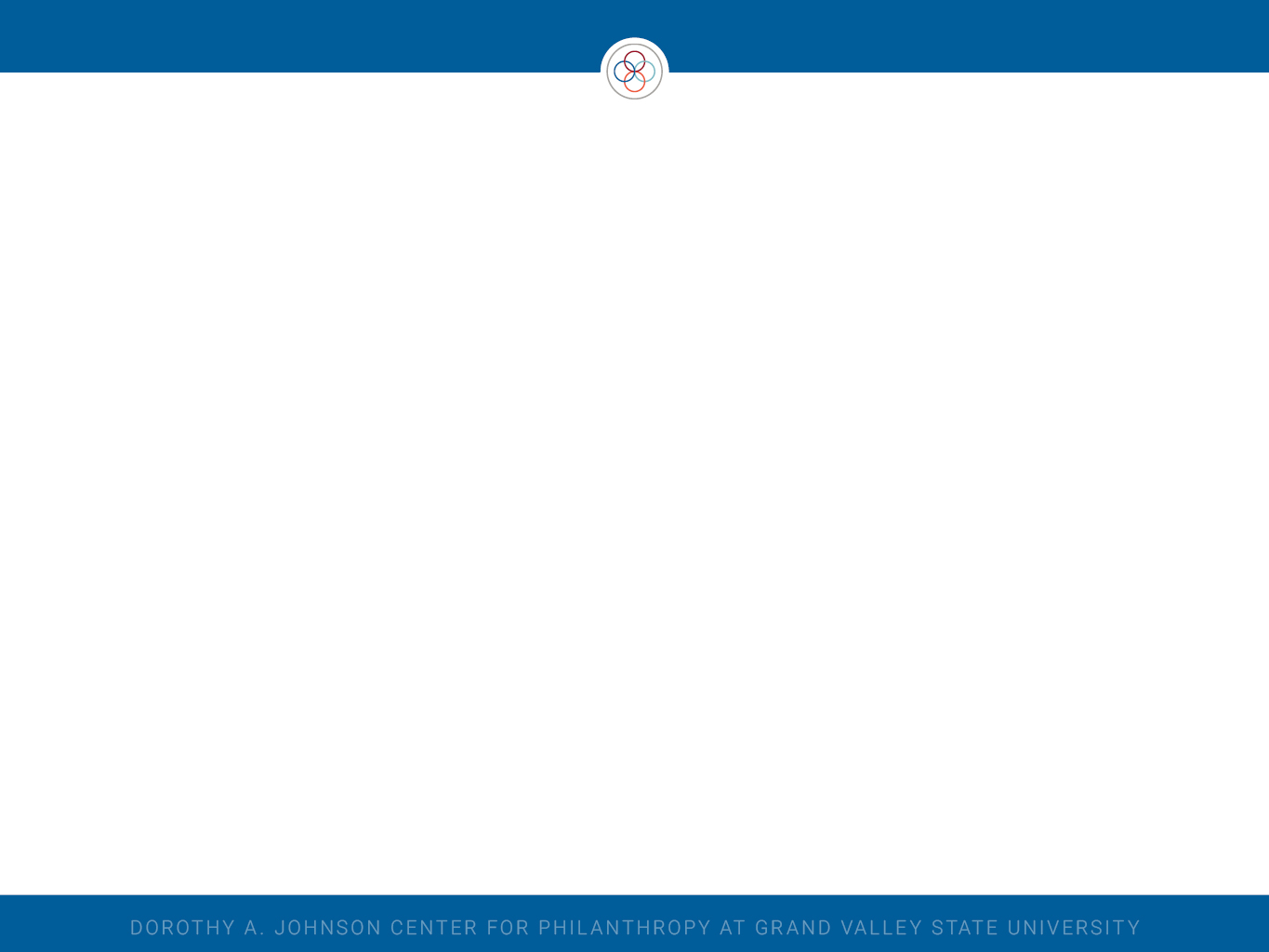 Why use a Logic Model?

It is a useful planning tool
It helps you identify and collect the data needed to monitor and improve programming
It presents program information and progress towards goals in ways that inform, advocate for a particular program approach, and teach program stakeholders.
[Speaker Notes: Quote from WKKF Handbook: “You can’t do ‘good’ evaluation if you have a poorly planned program.”]
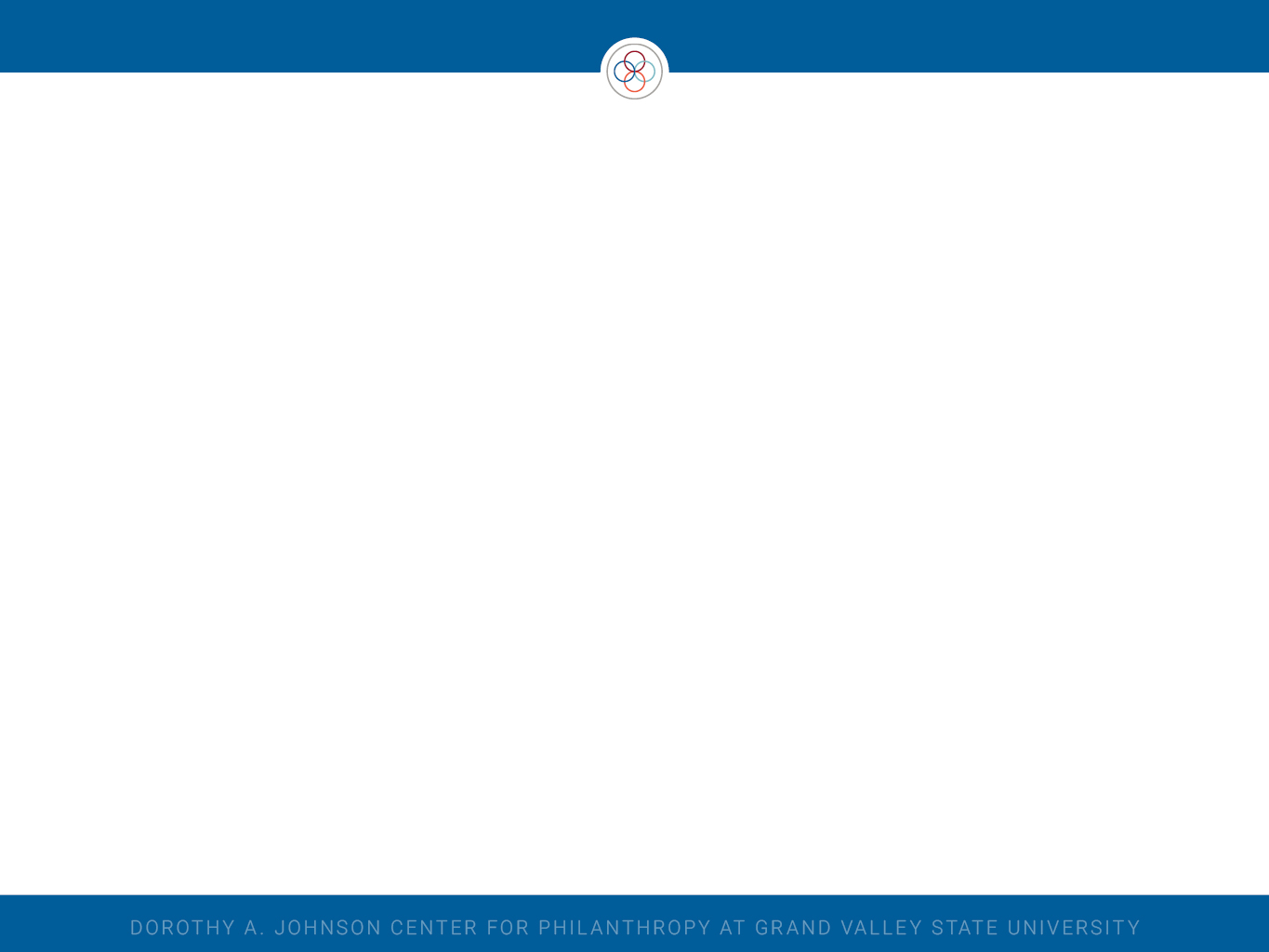 Benefits of a Logic Model
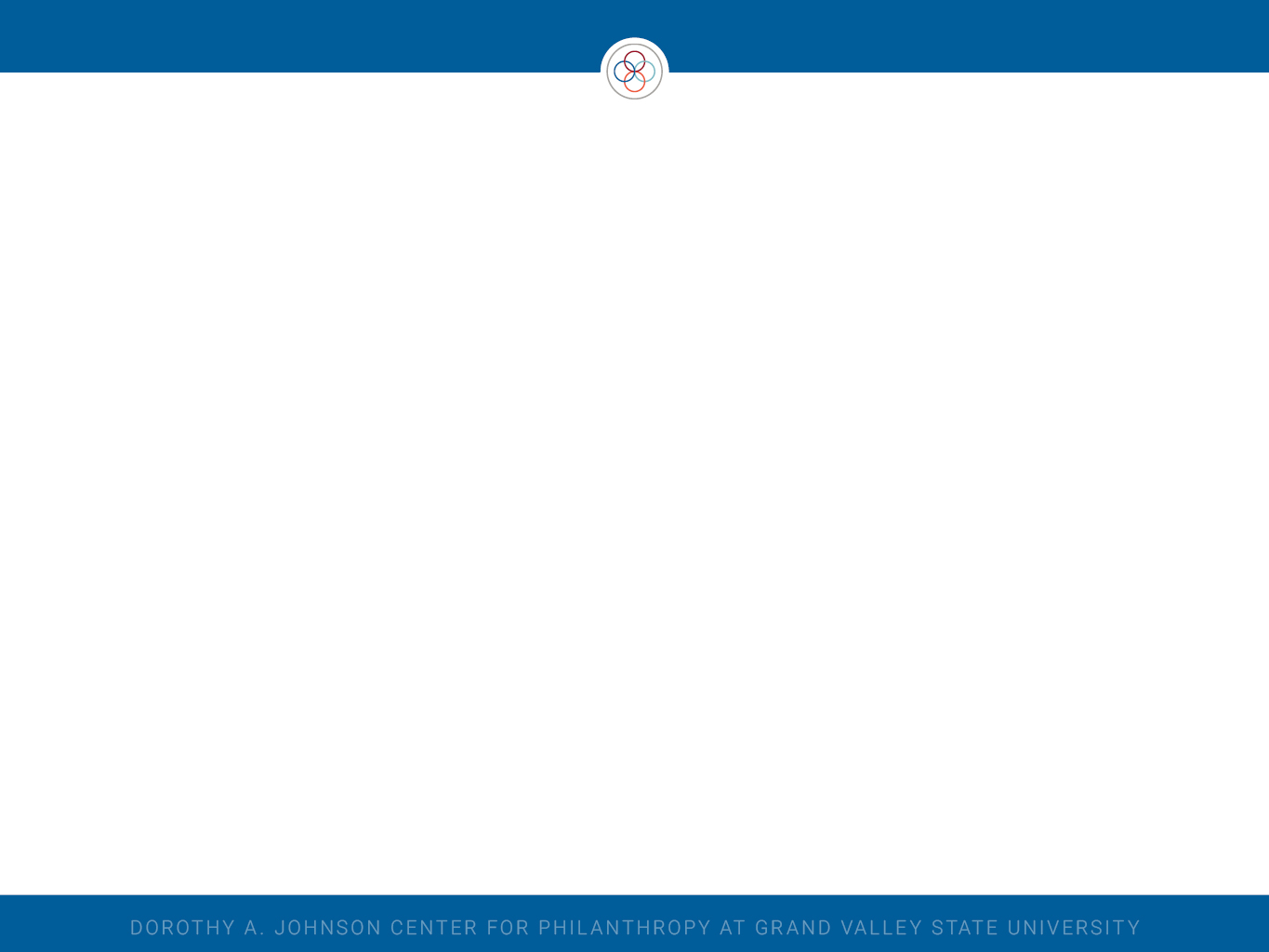 Exercise One

In groups, discuss your organization’s existing logic models and how they are utilized in evaluation.
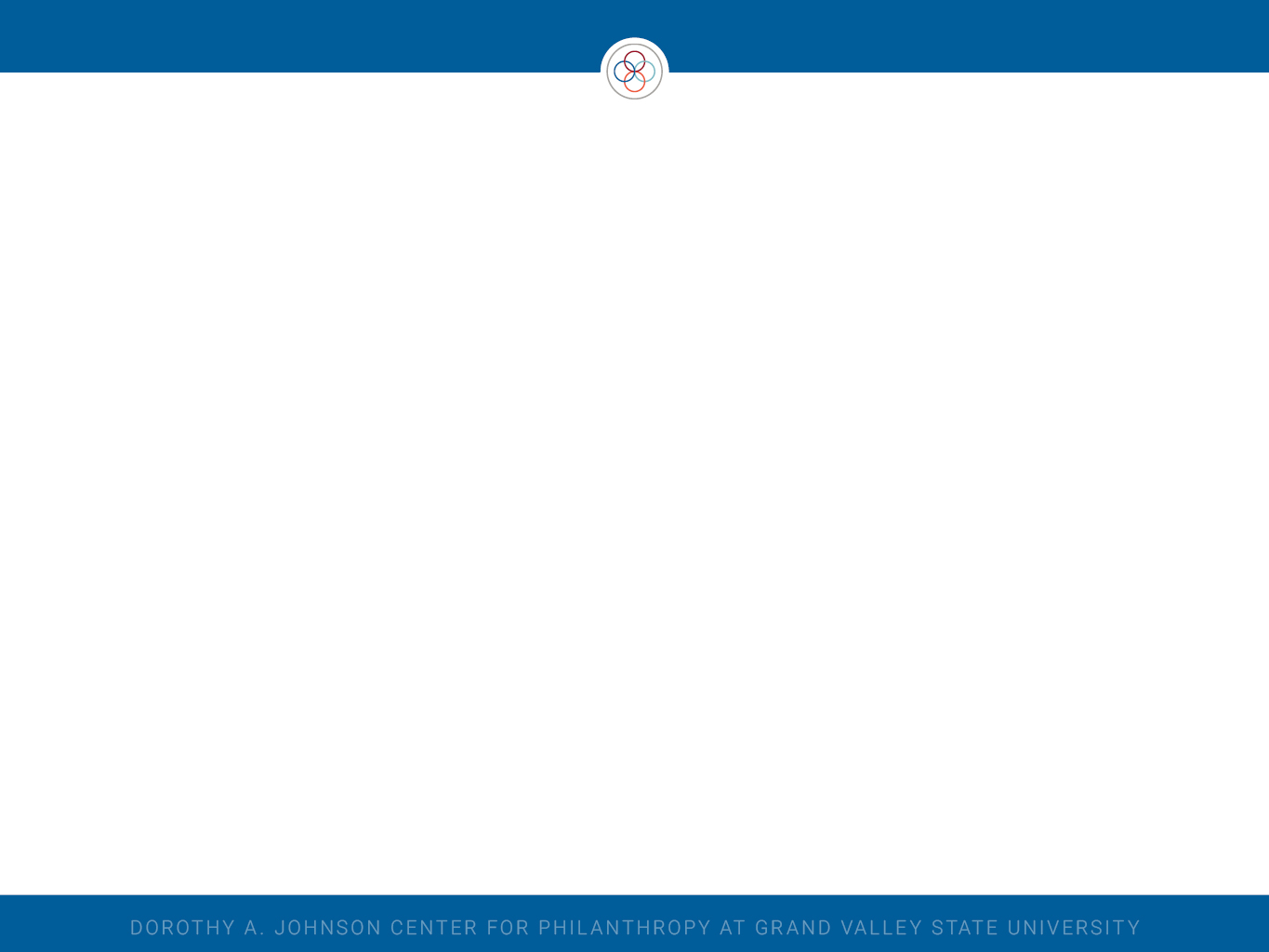 Planning Evaluations with Logic Models: 
The How
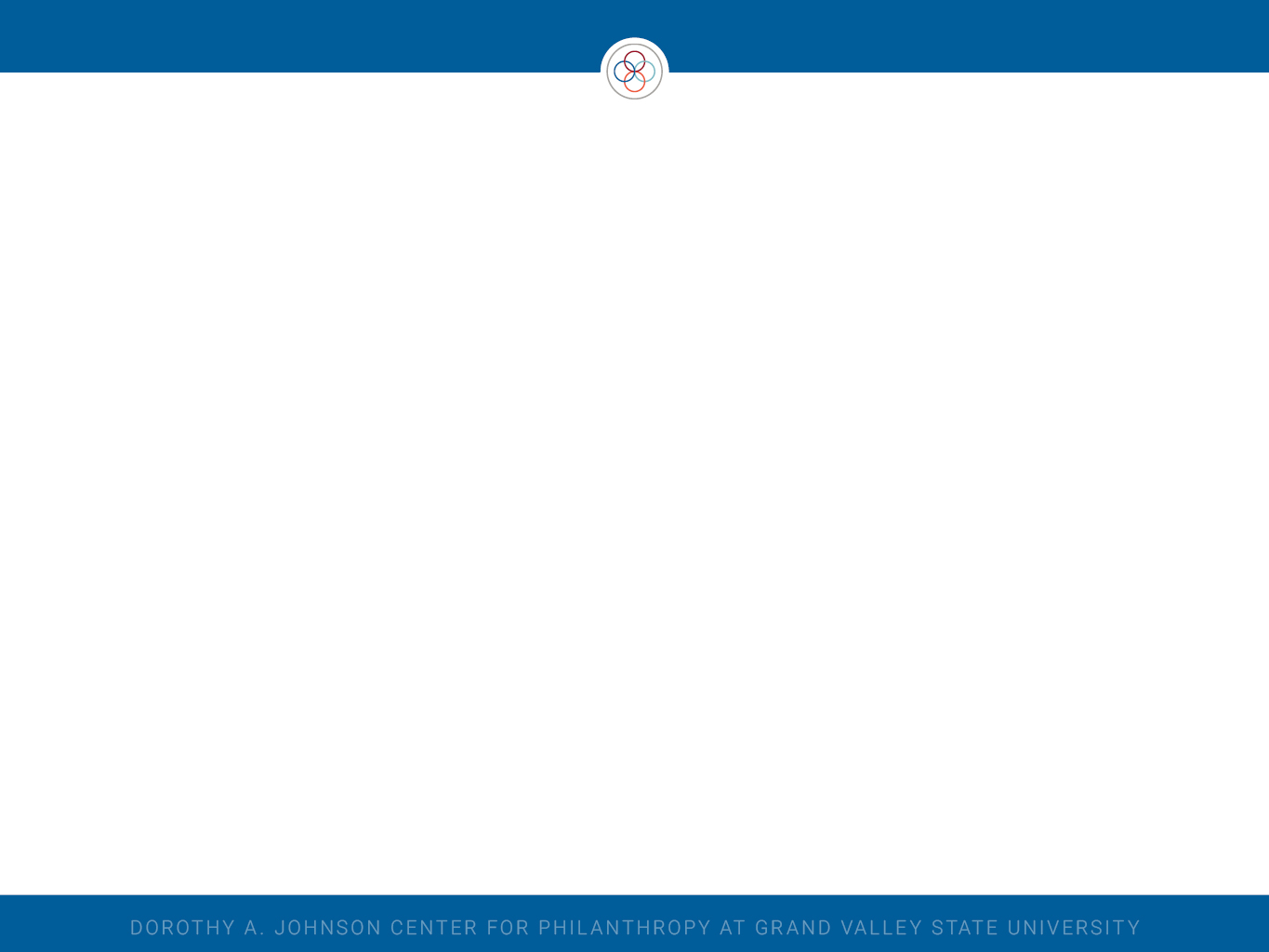 Types of Evaluations
Formative
Examines program service delivery or technology, the quality of its implementation, and assessment of organizational context, inputs
Focuses on program activities, outputs, and short-term outcomes in order to make mid-course corrections
Provides suggestions to strengthen program implementation
Summative
Examines effects (results) or outcomes of program
Focuses on program’s short and long-term outcomes and impact
Describes quality and effectiveness of program on participants and community
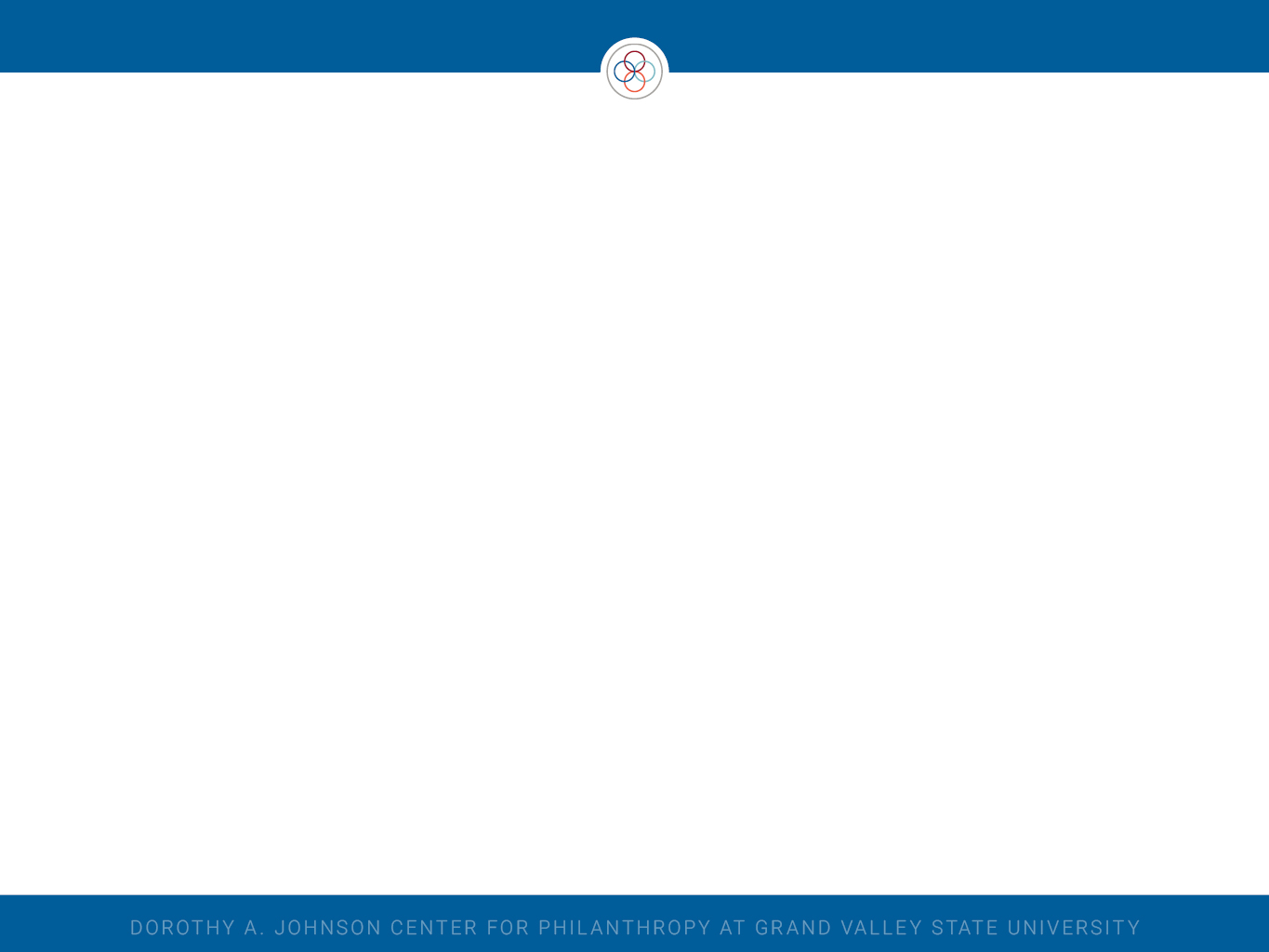 First Determine What Will Be Evaluated
Program Results
Program:
Context
Program Implementation (Process)
Outcomes (Results)
Program Implementation
Measurement tool (indicator) required
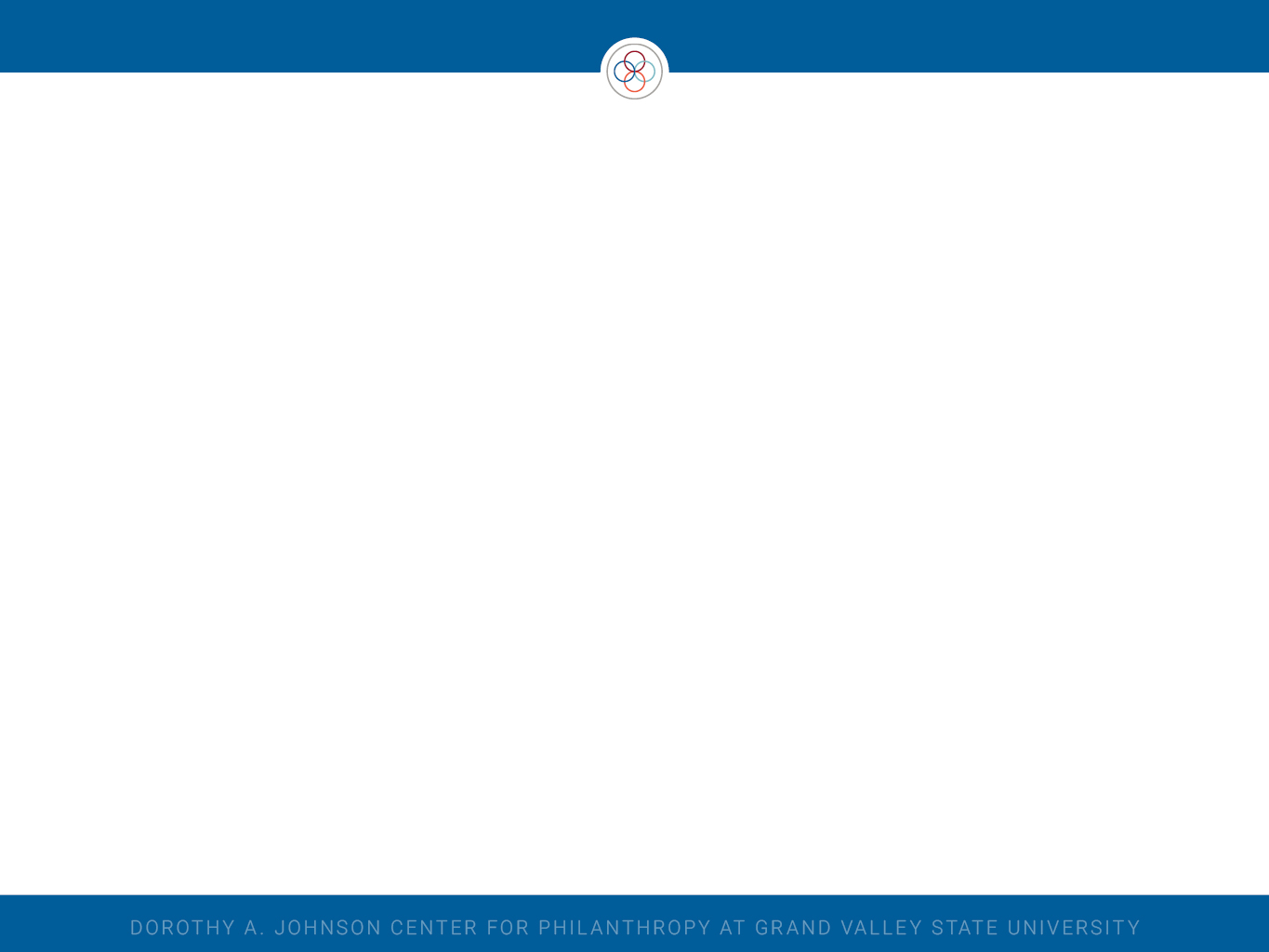 Context Evaluation Questions
Intent of Evaluation: assess how a program functions within the economic, social, and political landscape of its community to determine factors that might influence ability to perform the work as planned
Examples
Can we secure a donated facility?
How many medical volunteers can we recruit?
What is it about the free clinic that supports its ability to reduce the numbers of patients seeking care in Memorial Hospital’s ER?
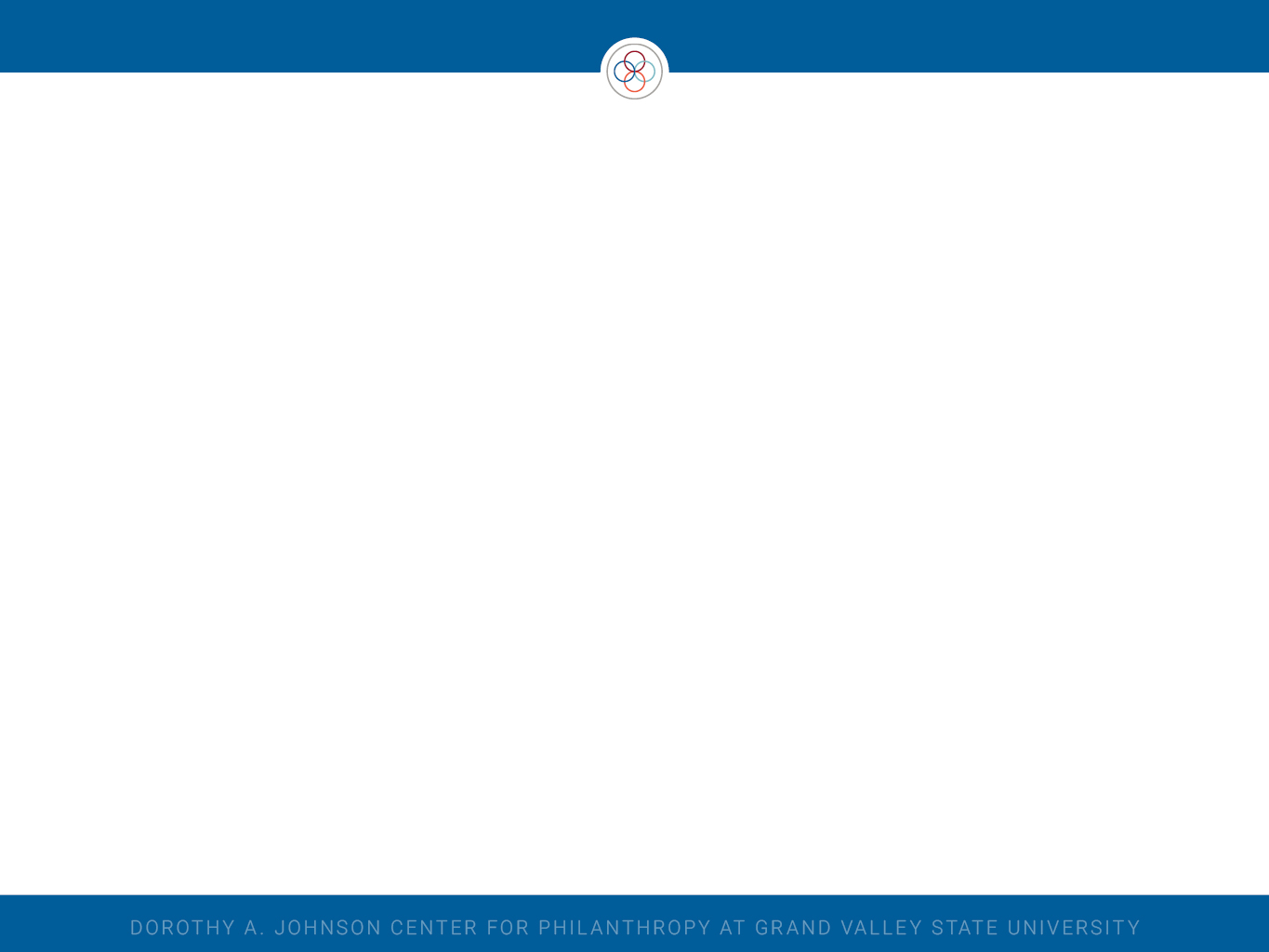 Implementation (Process) Evaluation Questions
Intent of Evaluation: assess the extent to which activities were executed as planned

Examples
How many patients were seen in the clinic each night, month, year?
Which organizations most frequently referred patients to the clinic?
What supplies were donated to the clinic?
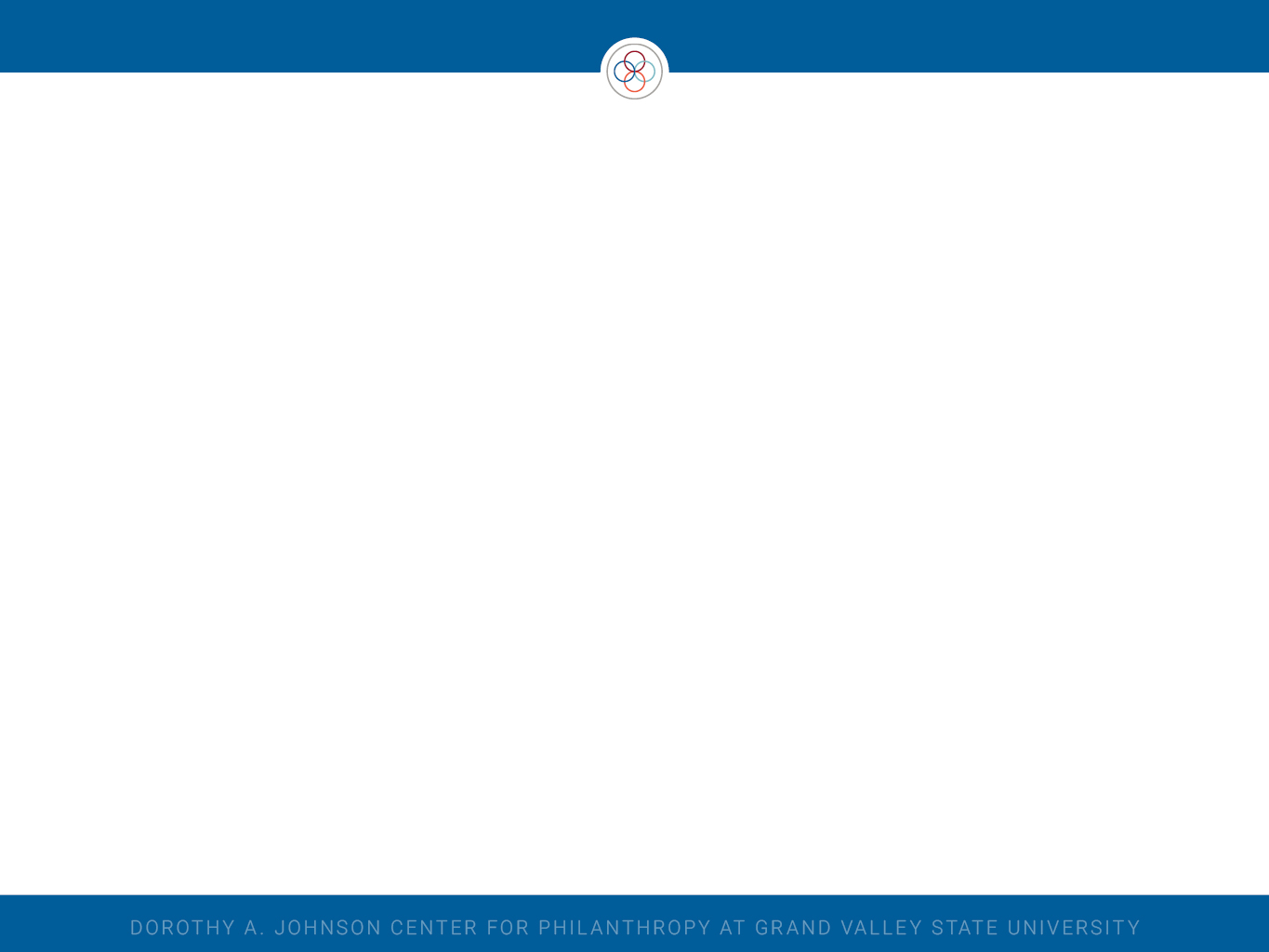 Outcome Evaluation Questions
Intent of Evaluation: determine the extent to which progress is being made toward the desired changes (results) in individuals, organizations, communities or systems
Examples
What was the cost/visit in the free clinic? How does this compare to the cost/visit in Memorial’s ER?
How satisfied were clinic patients with the care they received?
Did the reading program improve the reading scores of the youth who participated in the program?
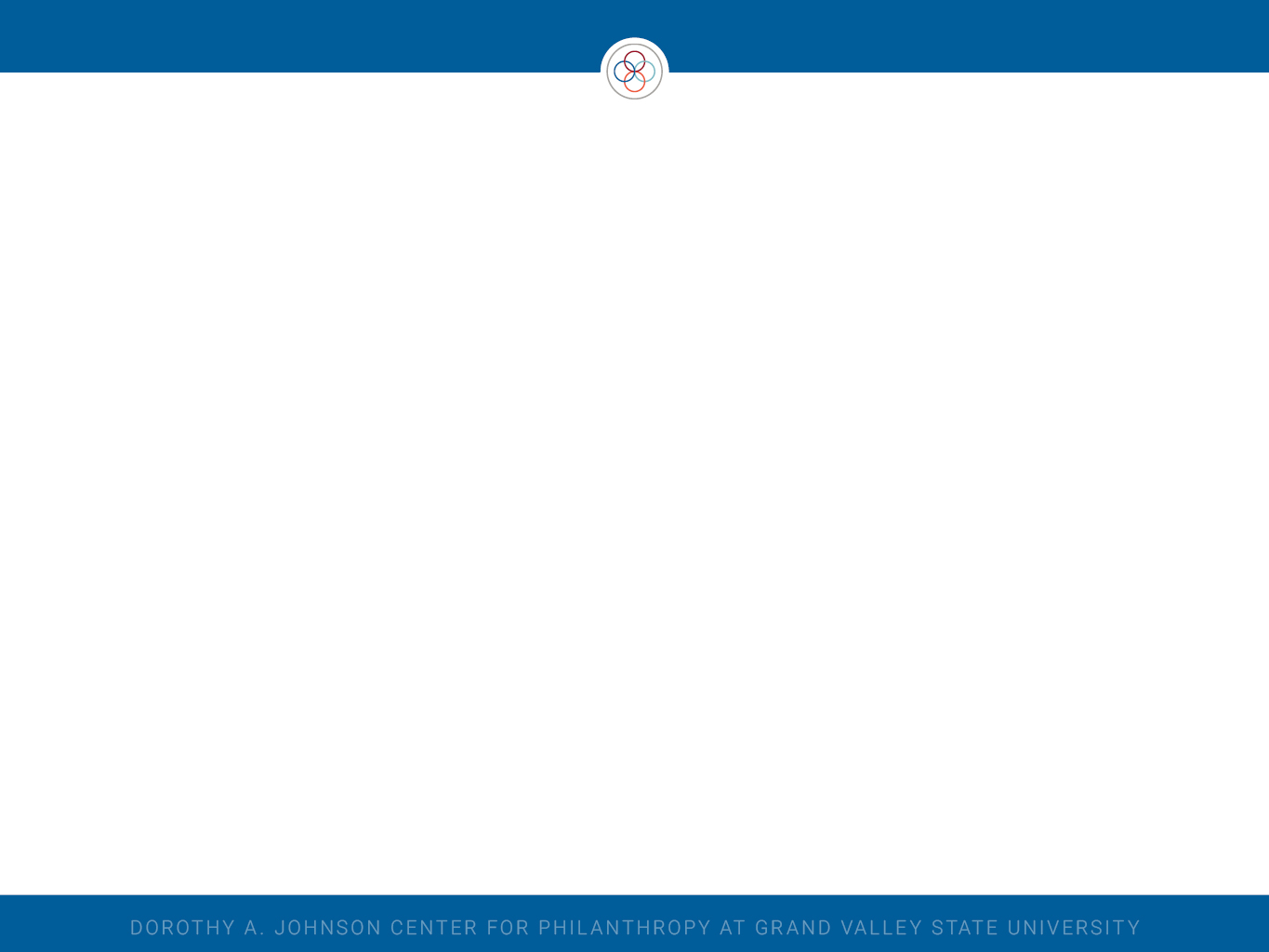 Evaluation Questions and Planning
Focus Area: From your program logic model, list the components of the most important aspects of your program.
Audience: Identify the key audiences for each focus area. Who has an interest in your program?
Questions: For each focus area and audience, list the questions they may have about your program.
Information Use: For each audience and question you have identified, identify the ways you will use the evaluation information.
Indicators: Describe what information could be collected that would indicate the status of your program and its participants for each question.
Technical Assistance: Indicate the extent to which your organization has the evaluation and data management expertise to collect and analyze the data that relates to this indicator.
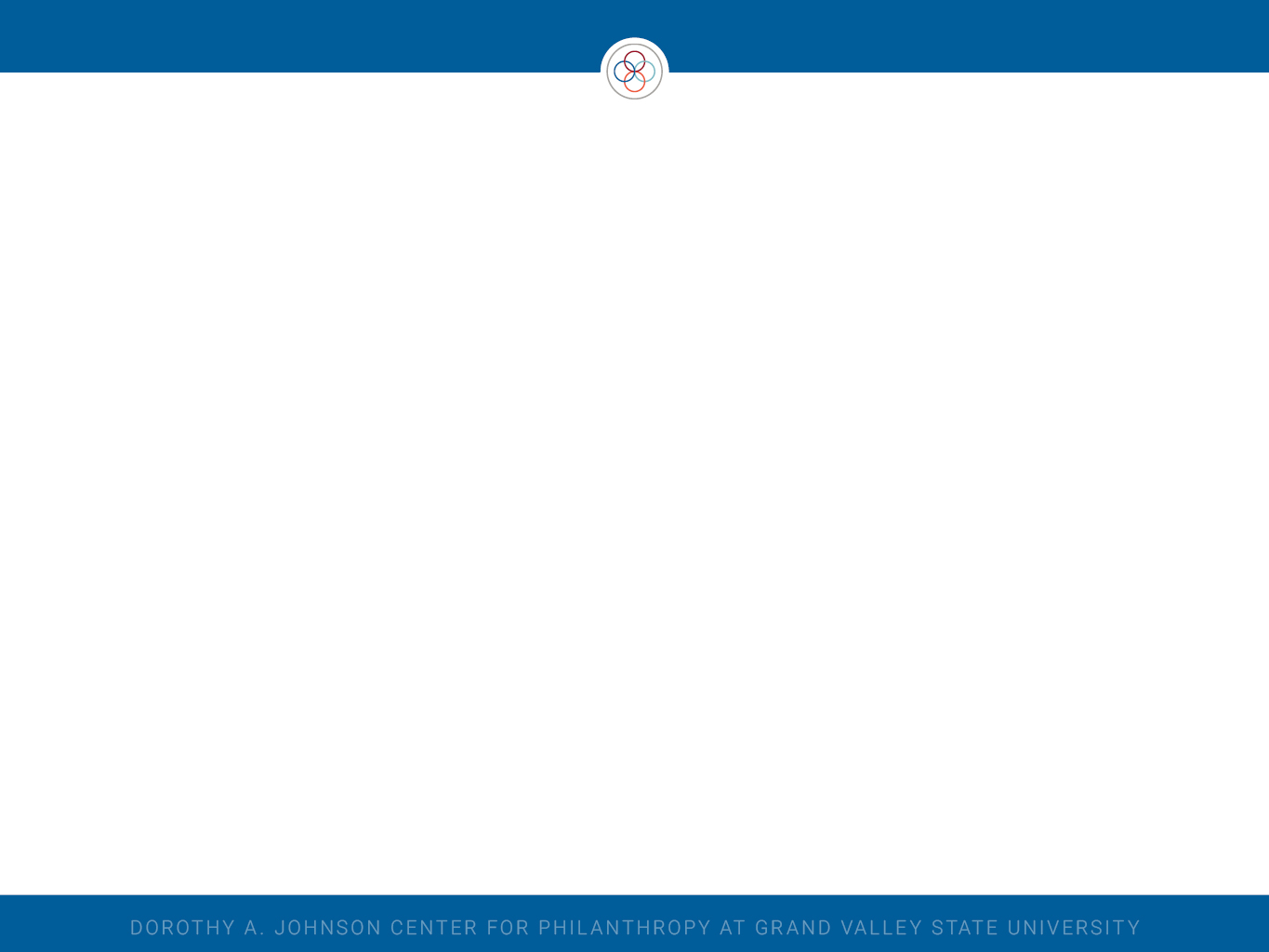 Focusing Your Evaluation Questions
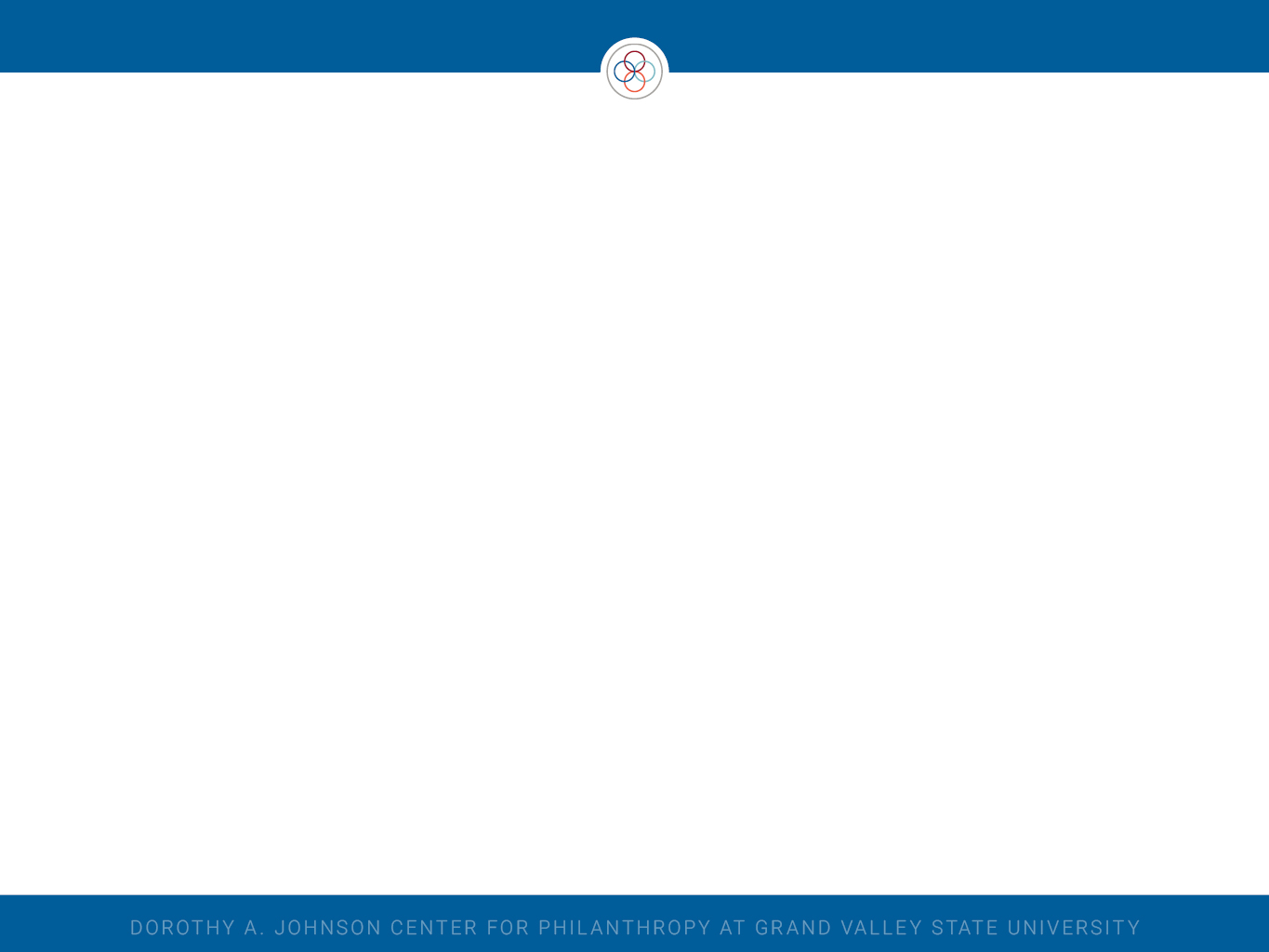 Audience Questions and Evaluation Use
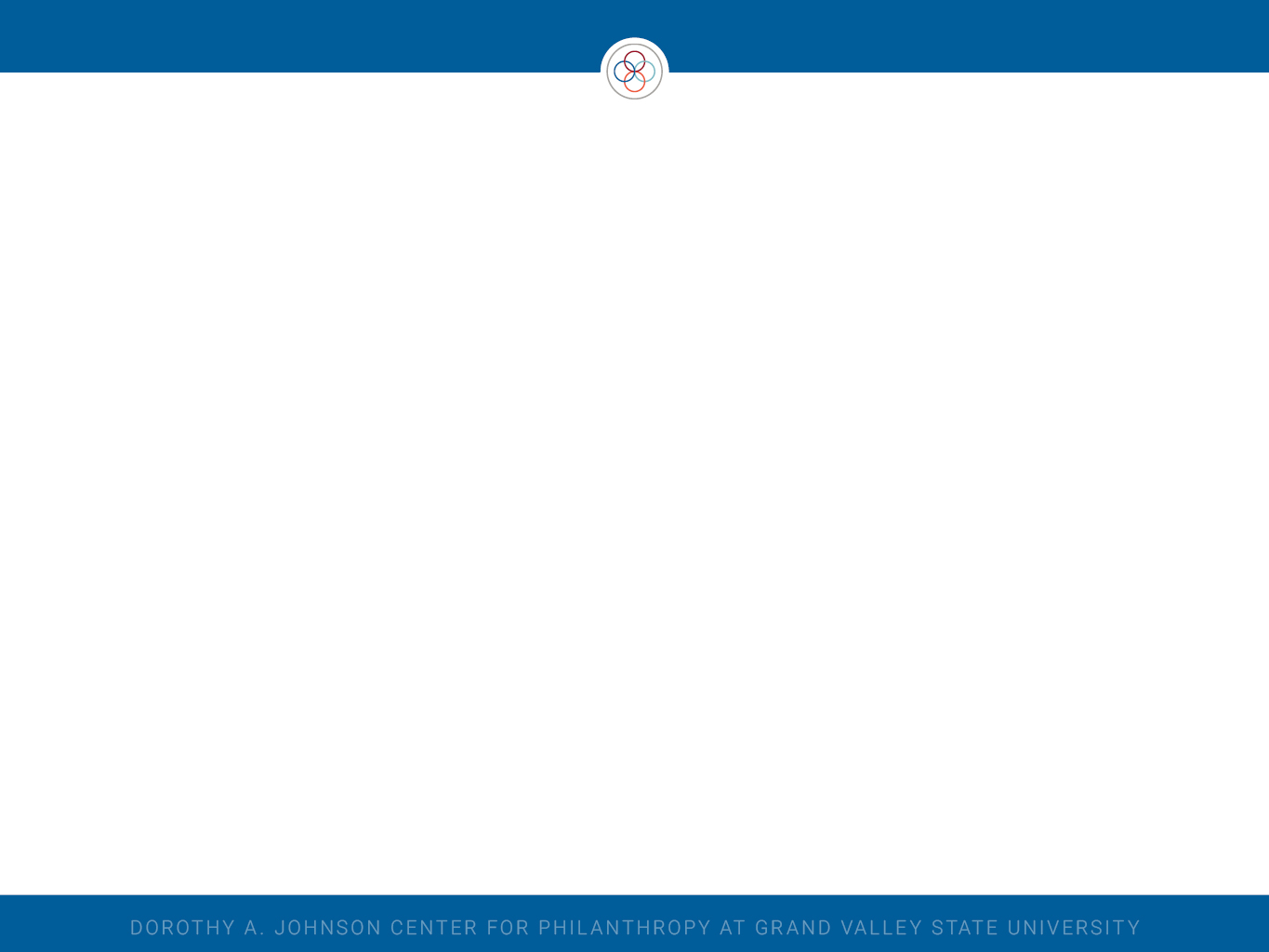 Establishing Indicators
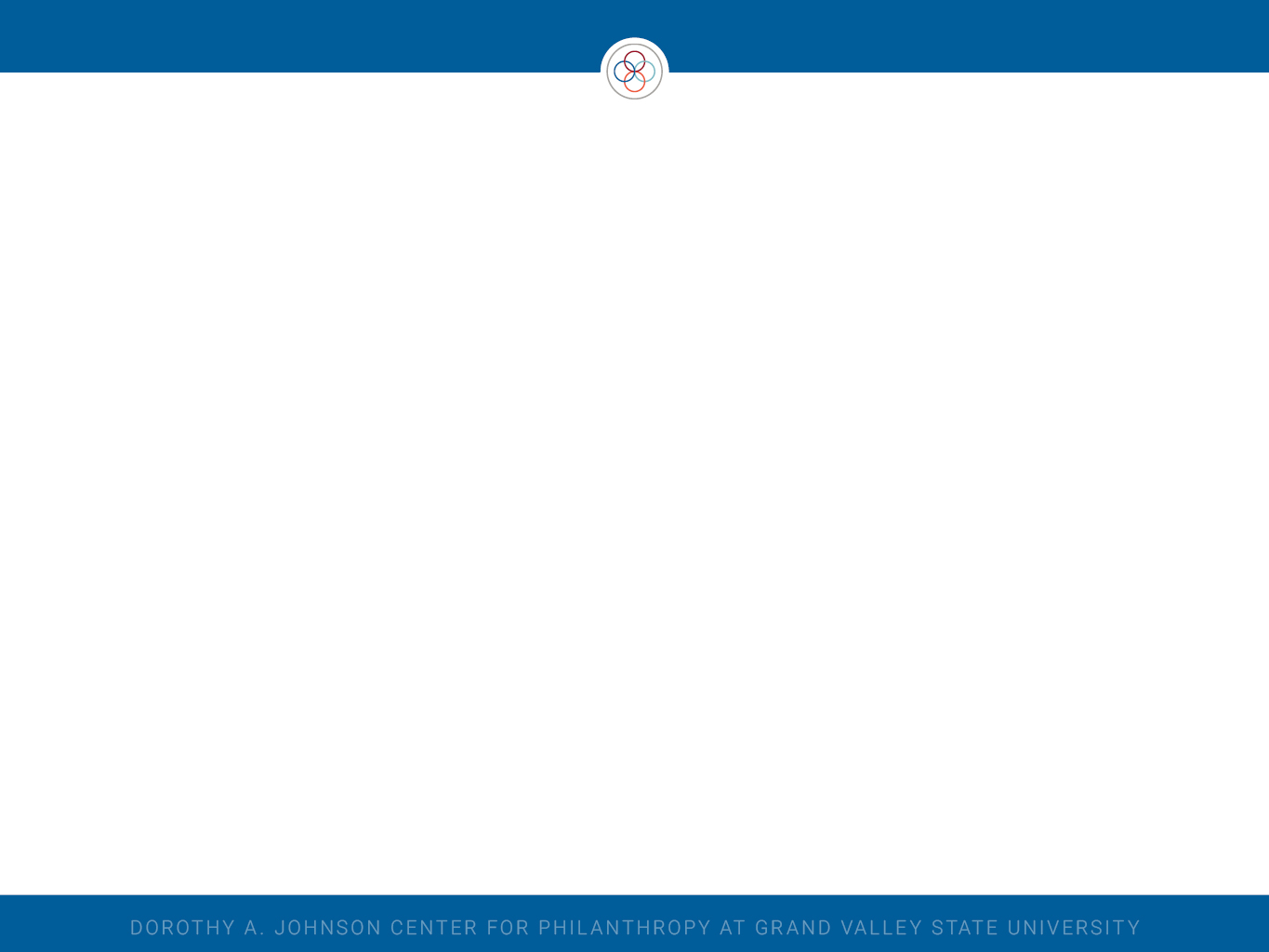 Exercise Two

Discuss the sample logic model and its similarity to the logic model developed for your organization. 

Discuss any challenges you faced – or may possibly face – in developing a logic model like the sample.
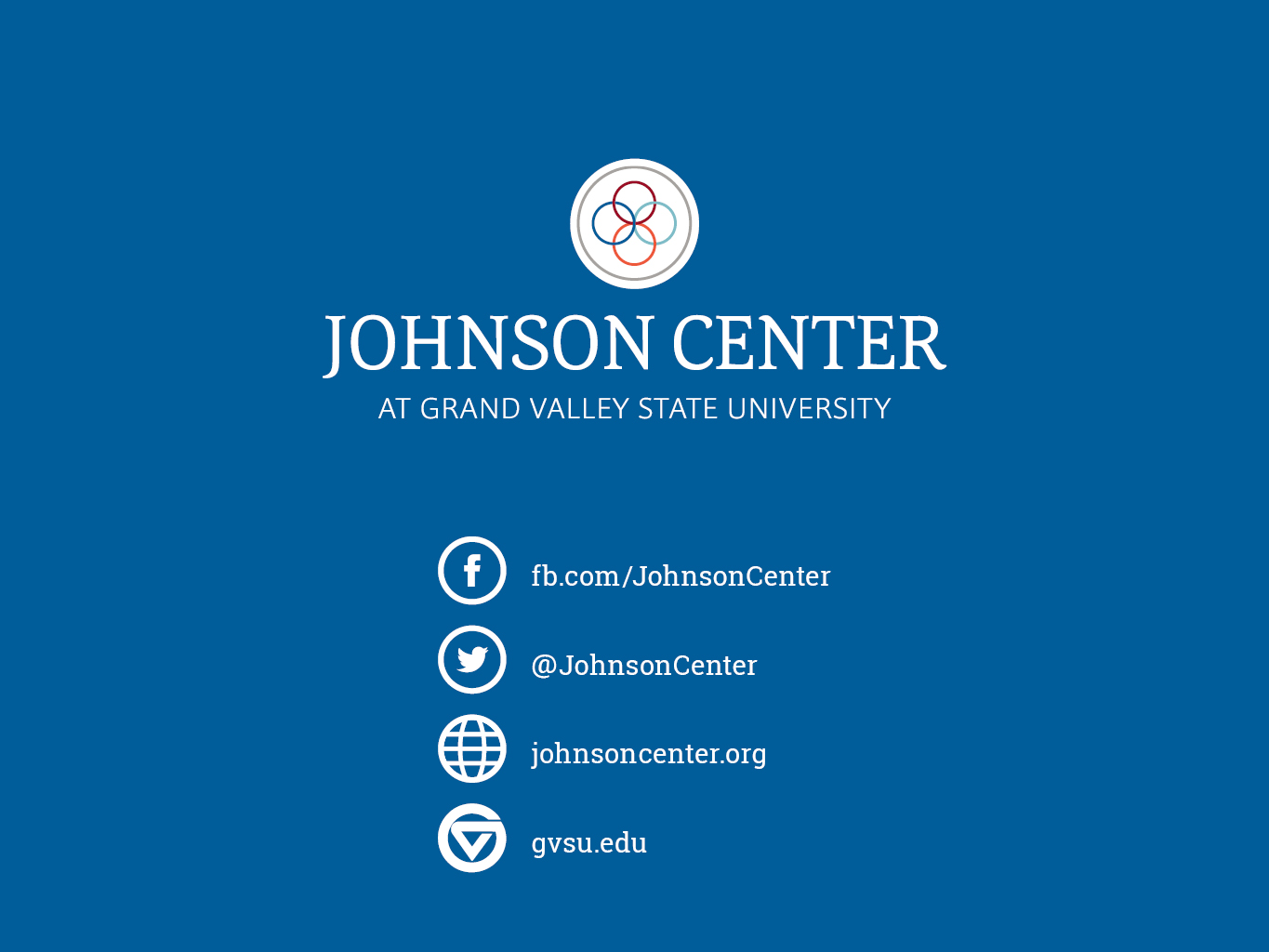